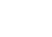 Obujam kvadra
Sve male kocke jednako su velike. Koje tijelo sastavljeno od malih kocaka ima drugačijiobujam od ostalih?
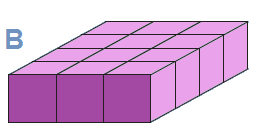 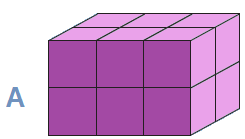 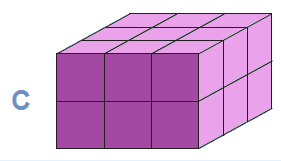 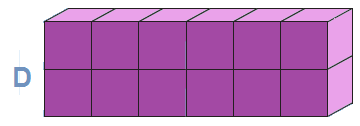 UPAMTI
Obujam kvadra računamo kao umnožak duljina bridova iz istog vrha.
V = abc
Primjer 1. Koliki je obujam kvadra kojemu su duljine bridova:
b) a=3√3 dm
     b= 3 dm
     c=2 √27 dm
a)
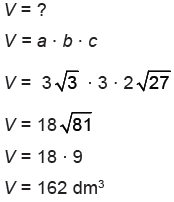 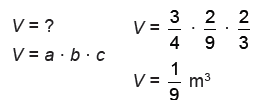 Rješenje
Rješenje
Primjer 2. Kolika je visina 2 cm dugog i 6 cm širokog kvadra čiji je obujam 84 cm3?
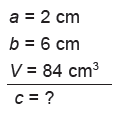 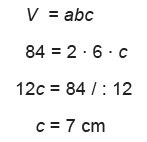 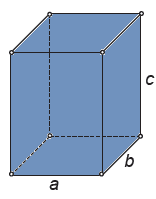 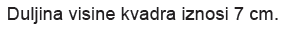 Rješenje
1. Izračunaj obujam kvadra ako su zadaneduljine njegovih bridova:
a) 2 cm, 5 cm, 7 cm
b) 2√3cm, 3√2cm, √6 cm
2. Koliko litara vode stane u bazen dug 50 m,širok 30 m i dubok 2.5 m?
3. Obujam kvadra iznosi 480 cm3, a duljinedvaju njegovih bridova 8 cm i 12 cm. Kolika je duljina trećeg brida iz istog vrha kvadra?
4. Duljine dvaju bridova kvadra iznose 12 cm i 8 cm, a duljina njegove prostorne dijagonale 17 cm. Izračunaj obujam kvadra.
5. Duljine bridova kvadra iznose 18 cm, 27 cm i 120 mm. Kolika je duljina brida kocke koja ima jednak obujam kao zadani kvadar?
6. Izračunaj obujam nacrtanog tijela.
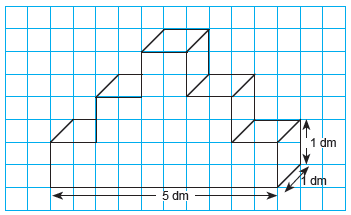